ТЕРМИНЫ, ИСПОЛЬЗУЕМЫЕ В СВЕДЕНИЯХ :
 
 Бюджет - форма образования и расходования денежных средств, предназначенных для финансового обеспечения задач и функций государства и местного самоуправления;
 
Дефицит бюджета - превышение расходов бюджета над его доходами;
 
Профицит бюджета - превышение доходов бюджета над его расходами
 
Межбюджетные трансферты - средства, предоставляемые одним бюджетом бюджетной системы Российской Федерации другому бюджету бюджетной системы Российской Федерации;
 
Дотации - межбюджетные трансферты, предоставляемые на безвозмездной и безвозвратной основе без установления направлений их использования;
 
Субвенции - под субвенциями местным бюджетам из бюджета субъекта Российской Федерации понимаются межбюджетные трансферты, предоставляемые местным бюджетам в целях финансового обеспечения расходных обязательств муниципальных образований, возникающих при выполнении государственных полномочий Российской Федерации, субъектов Российской Федерации, переданных для осуществления органам местного самоуправления в установленном порядке;
 
Субсидии -  под субсидиями местным бюджетам из бюджета субъекта Российской Федерации понимаются межбюджетные трансферты, предоставляемые бюджетам муниципальных образований в целях софинансирования расходных обязательств, возникающих при выполнении полномочий органов местного самоуправления по вопросам местного значения.
 
Прогноз социально-экономического развития района  - документ, на основе которого составляется проект бюджета района, разрабатываемый на три года (очередной финансовый год и плановый период) в порядке, установленном  местной администрацией, путем уточнения параметров планового периода и добавления параметров второго года планового периода, отражающий изменение основных характеристик проекта бюджета района.
ОСНОВНЫЕ ХАРАКТЕРИСТИКИ БЮДЖЕТА ЧИСТОПОЛЬСКОГО МУНИЦИПАЛЬНОГО РАЙОНА ПО ИТОГАМ ИСПОЛНЕНИЯ ЗА 2023 ГОД:
 
 Общий объем доходов бюджета муниципального образования «Чистопольский муниципальный район» Республики Татарстан за 2023 год составила 2442890,5 тыс. руб., общий объем расходов за 2023 год составил 2512922,8 тыс. руб. с дефицитом 70032,3 тыс. руб.
 
В 2023 году общий объем доходов, поступивших в бюджет Чистопольского муниципального района составил 2442,9 млн. руб., в том числе налоговых и неналоговых поступлений 934,5 млн. руб., средства бюджетов других уровней 1508,4 млн. руб.
В доходах бюджетов всех уровней, в том числе и бюджета района, приоритетное место занимают налоговые доходы. В общей сумме собственных доходов налоговые поступления составили 95,7% или 894,5 млн. руб.
В структуре налоговых доходов основная доля по-прежнему приходится на НДФЛ (788,7 млн. руб.), что составляет 84,4% всех собственных доходов бюджета. Плановые назначения по подоходному налогу выполнены на 101,6%.
Поступившие в бюджет района доходы позволили обеспечить своевременную выплату заработной платы работникам бюджетной сферы и профинансировать все запланированные расходы в полном объеме.
Исполнение расходной части бюджета в отчетном периоде составило 2512,9 млн. руб., или 96,4% от утвержденного бюджета.
В структуре расходов бюджета 62,3% приходится на отрасль «образование», безвозмездные перечисления нижестоящим бюджетам составили 45,6 млн. руб., или 1,8%.
Расходы ЖКХ в бюджете района составили 69,6 млн. руб., или 2,8%, общегосударственные вопросы – 6,7%, культура-5,7%, молодежная политика-1,8%, социальная политика – 1,6%, национальная экономика-2,3%, физическая культура-14,7%. Другие расходы составили менее 1% от бюджета.
м
Основные параметры социально-экономического развития 2021-2023 г.
2
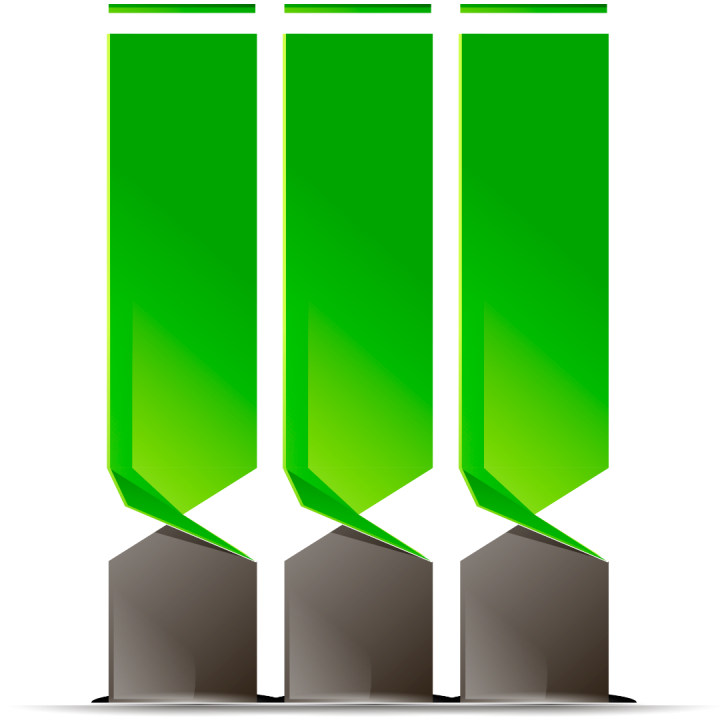 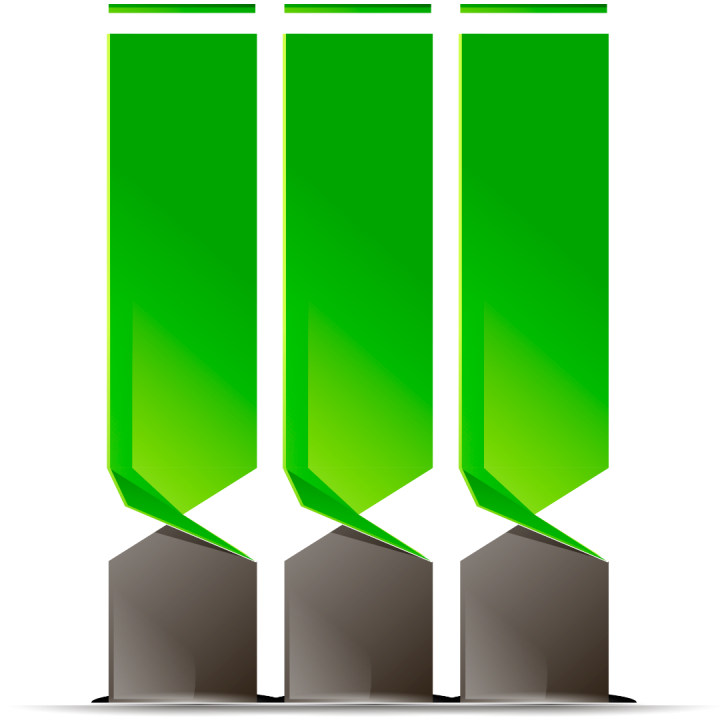 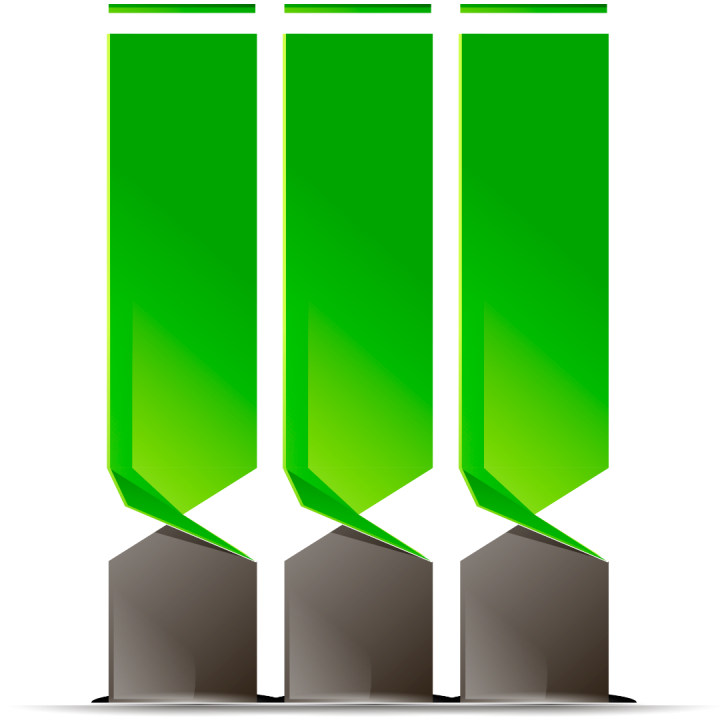 154,1%
110%
145,5%
112,1%
107,1%
88,5%
111,8%
89,8%
109,9%
Иные межбюджетные трансферты
Иные межбюджетные трансферты
Иные межбюджетные трансферты
22
21
23
21
22
21
23
23
22
Промышленное производство
ФОТ
Инвестиции
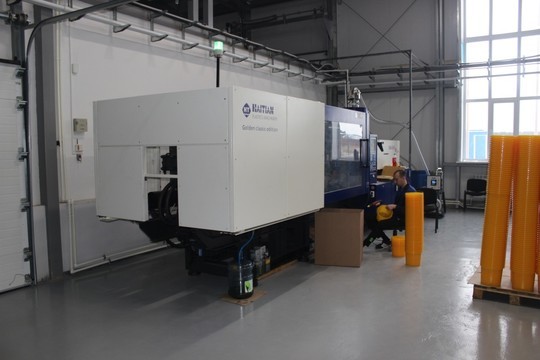 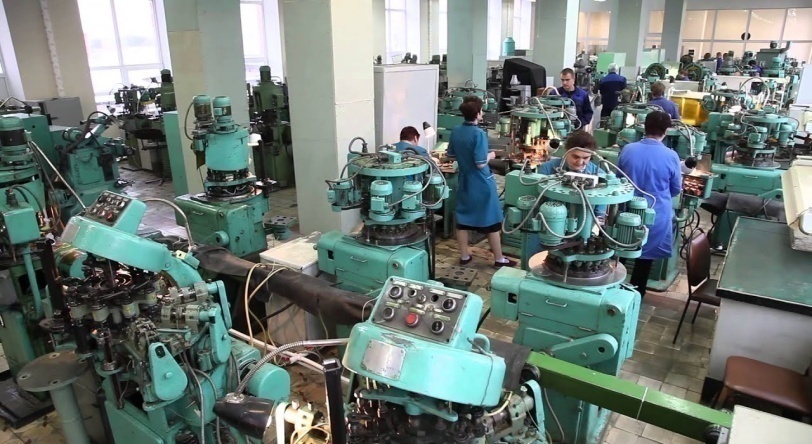 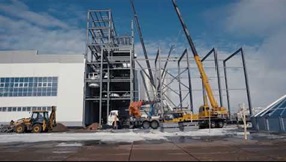 Структура налоговых и неналоговых доходов бюджета на 2023 год. в млн. руб.
3
НФДЛ 
584
ПАТЕНТ 20,6
Аренда земли
15,1
УСН 44,3
715,3
Аренда имущества 1,6
Прочие налоговые 37,5
Продажа активов 8,1
Прочие неналоговые  4,1
Динамика поступлений налога на доходы физических лиц 2021-2023 г. в млн. руб.
4
2021 отчет
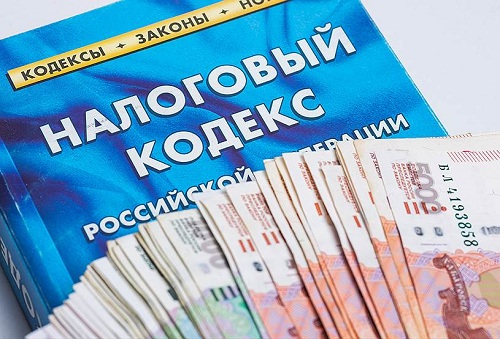 516,1
2022 оценка
2023 прогноз
64,7
584
553,5
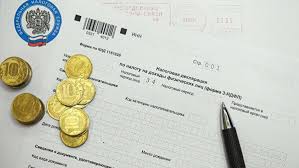 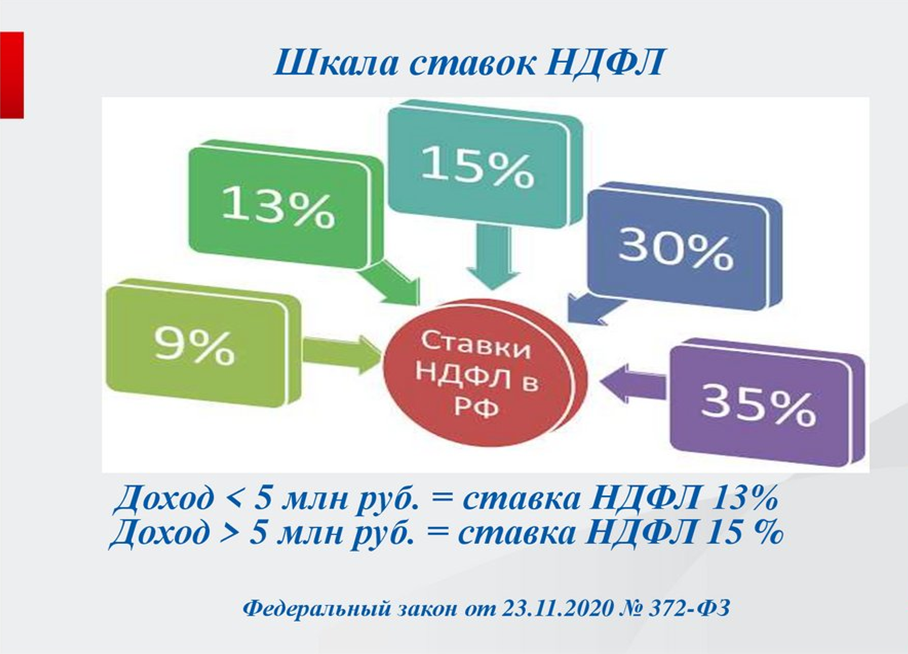 5
Доход свыше 5млн.руб.
Дивиденды не резидентов
Основная ставка и Дивиденды
Выигрыши, призы, страховые выплаты
Проценты по облигациям и Дивиденды до 01.01.2007г.
Динамика платежей крупных предприятий по НДФЛ в текущем году в сравнении с 2021 годом г. в тыс. руб.
6
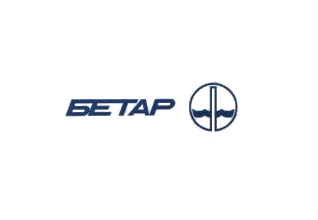 4355,2
114,2
ООО ПКФ «БЕТАР»
5618,9
133,5
ООО «Новые технологии»
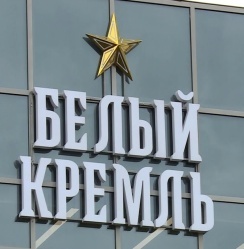 3008,6
118,8
АО «Татспиртпром Пивоваренный завод Белый Кремль»
3956,9
131,3
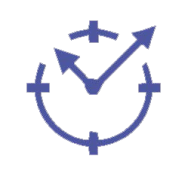 ООО НТЦ «Восток»
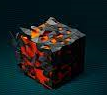 182,6
17176,9
ООО Камлит
Поступления налога на доходы физ. лиц в консолидированный бюджет по месяцам                                    
                                      2020-2022 г.               в млн. руб.
7
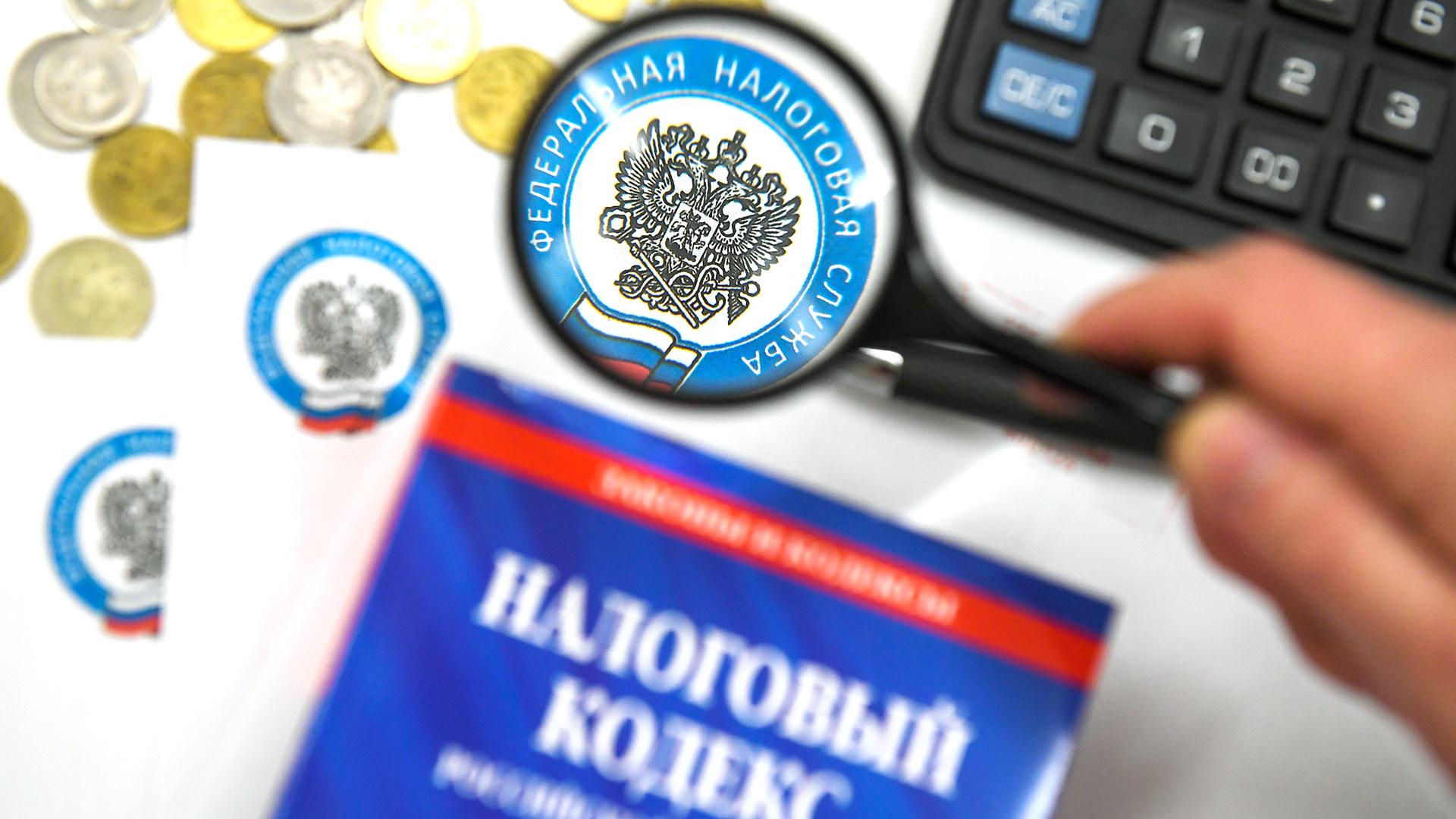 Прогнозные показатели на 2023 год по налогу на доходы физ. лиц в динамике ожидаемого поступления 2022 г. в млн. руб.
8
109,9%
Фонд заработной платы
8312
105,5%
Налог на доходы физ. лиц
584
НДФЛ
ФОТ
9
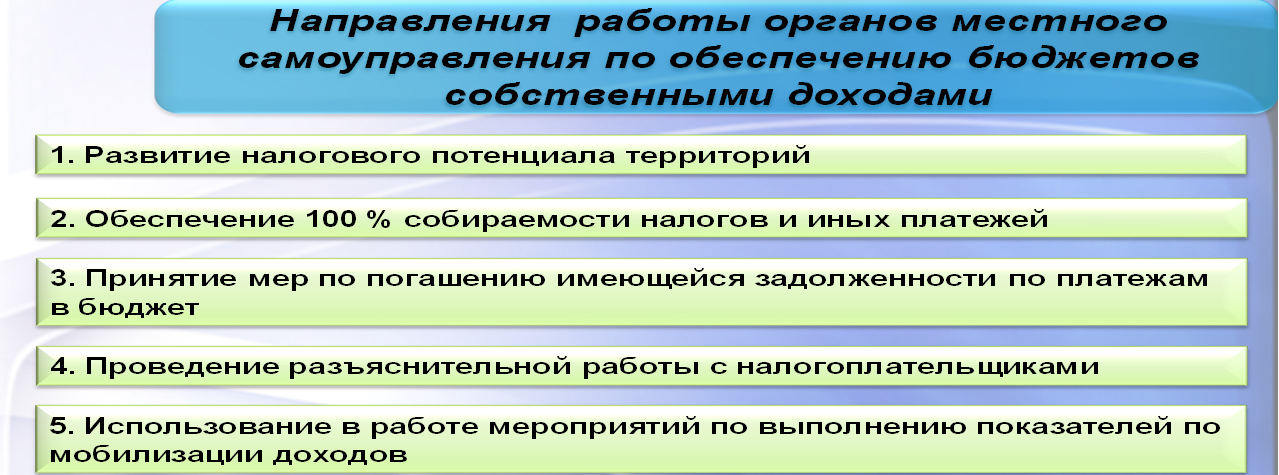 Специальные налоговые режимы на 2023 год в млн. руб.
10
44,3
20,6
2
1
Упрощенная система         налогообложения (УСН)
Патентная система налогообложения (Патент)
Неналоговые доходы на 2023 год млн. руб.
11
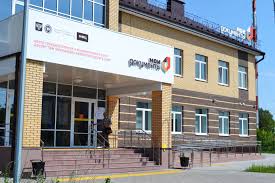 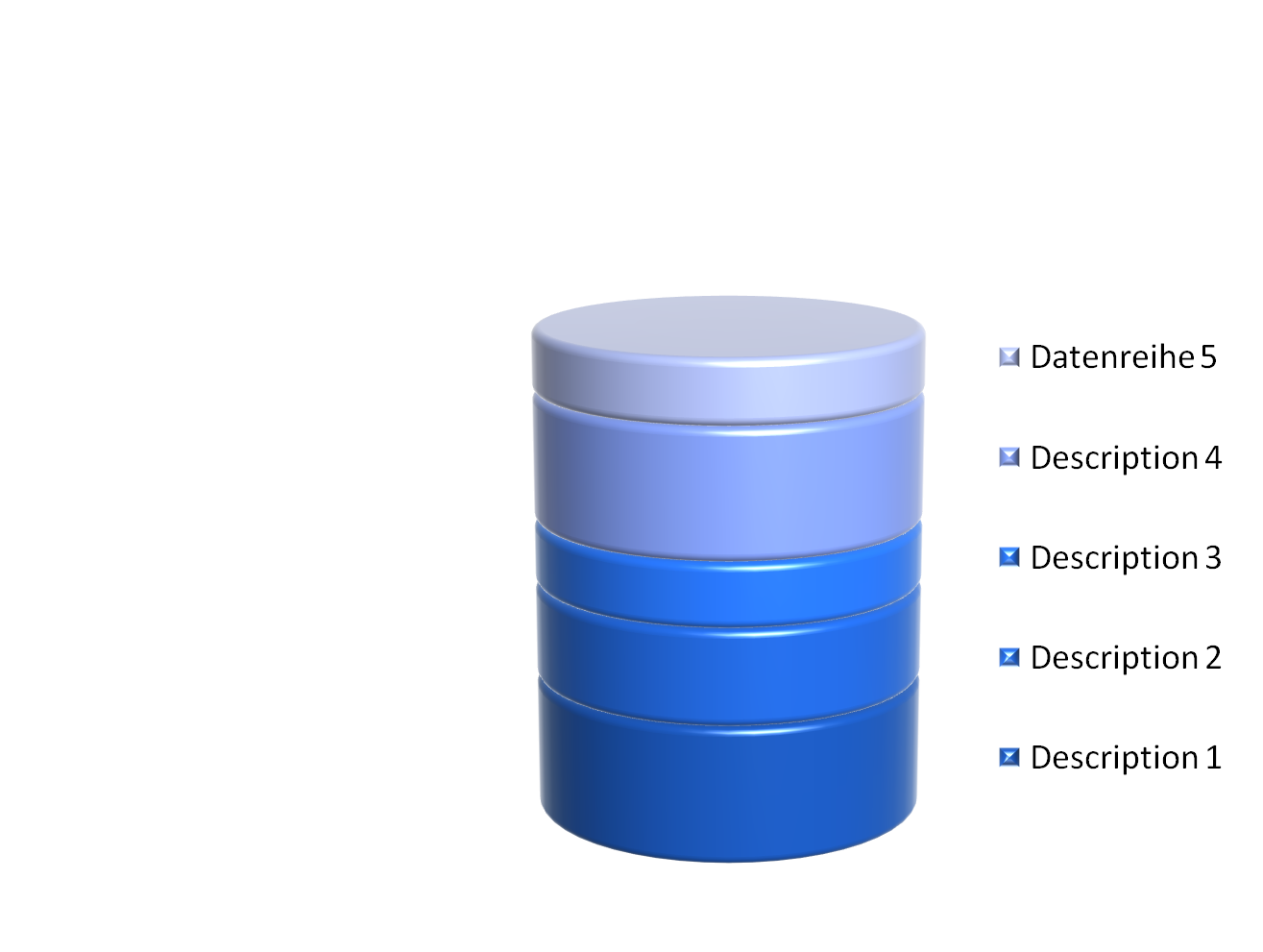 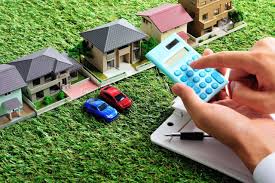 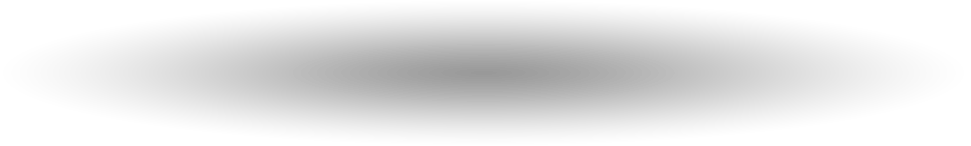 Динамика доходов от использования имущества в млн. руб.
12
2022 год 
15,6
2023 год 
16,8
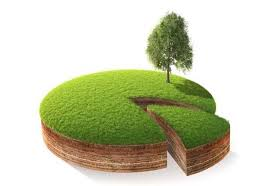 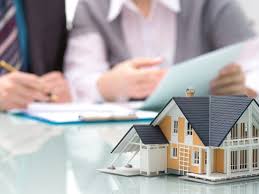 2021 год 
19,6
13
Динамика поступления доходов от продажи активов                       в млн. руб.
2022 год 
7,5
2023 год 
8,1
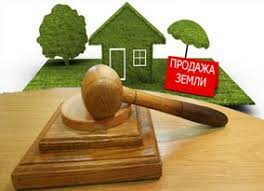 2021 год 
7,5
Структура объема доходов бюджета Чистопольского района на 2023 год в тыс. руб.
14
715349,6
1340718,56
2056068,16
34,8%
65,2%
Налоговые и неналоговыее доходы
Безвозмездные поступления
Всего
Структура межбюджетных трансфертов, передаваемых бюджету Чистопольского муниципального района из бюджетов других уровней в тыс. руб.
15
Прогноз на 2025
прогноз на 2023
Прогноз на 2024
1340718,56
1280984,97
1235553,80
62721,5
56243,7
51456,6
Безвозмездные поступления от других бюджетов бюджетной системы РФ
Субсидии бюджетам бюджетной системы РФ (межбюджетные трансферты)
610291,40
489438,30
542921,50
Субвенции бюджетам РФ и муниципальных образований
683394
678970,56
681819,77
Иные межбюджетные трансферты
Структура межбюджетных трансфертов из бюджетов других уровней ЧМР в 2023-2025 годах в млн. руб.
16
Субвенции
Иные МБТ
Субсидии
Основные расходы бюджета Чистопольского муниципального района по разделам бюджетной классификации на 2023 год в млн. руб.
17
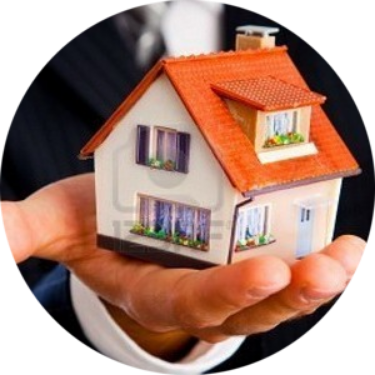 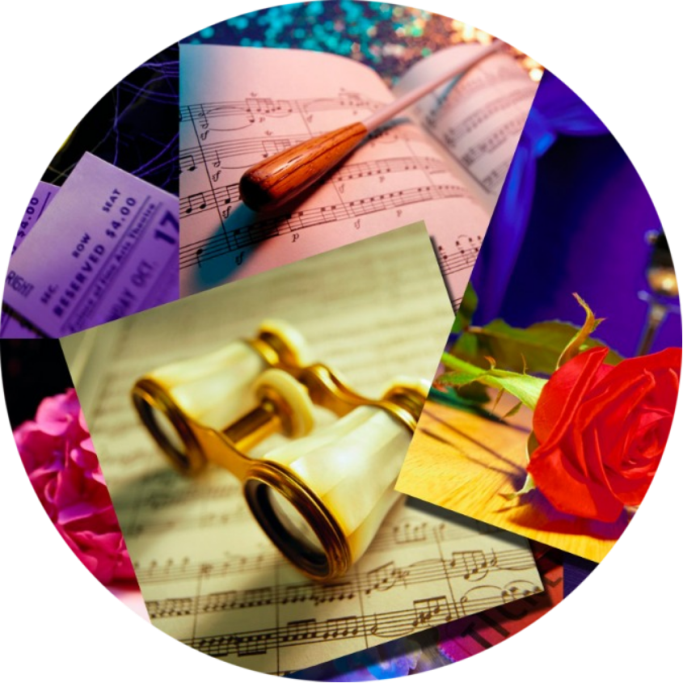 135,8
Культура
43,1
ЖКХ
106,9
Общегосударственные вопросы
28,1
Национальная 
экономика
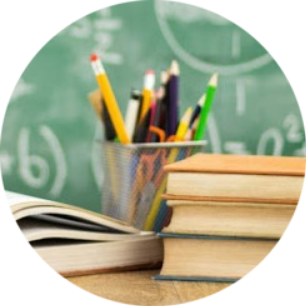 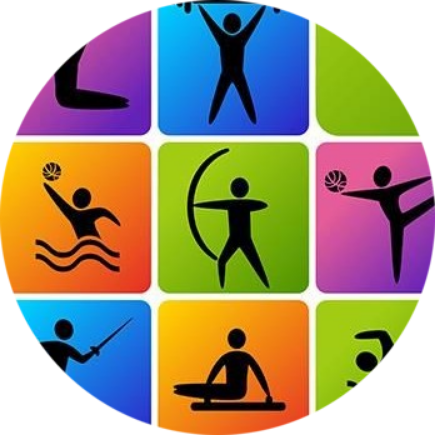 1507,6
Образование  
молодежная
 политика
110,8
Физическая культура и спорт
18
18
24
Расходы бюджета Чистопольского муниципального района на 2023 год по ведомственной структуре в тыс. руб.
19
Прогноз на 2023
1421884,10
Муниципальное казенное учреждение "Управление образования Исполнительного комитета Чистопольского муниципального района"
817
339671,16
Исполнительный комитет Чистопольского муниципального района Республики Татарстан
811
Исполнительный комитет Чистопольского муниципального района Республики Татарстан
Муниципальное казенное учреждение "Отдел культуры Исполнительного комитета Чистопольского муниципального района Республики Татарстан"
135940,40
819
78952,90
802
Финансово-бюджетная палата Чистопольского муниципального района
60573,60
Отдел спорта Исполнительного комитета Чистопольского муниципального района Республики Татарстан
821
12047,00
Совет Чистопольского  муниципального района Республики Татарстан
810
6049,20
Палата земельных и имущественных отношений Чистопольского муниципального района
803
949,80
Контрольно-счетная палата Чистопольского муниципального района
812
20
Структура расходов бюджета ЧМР на образование на 2023 год в тыс. руб.
21
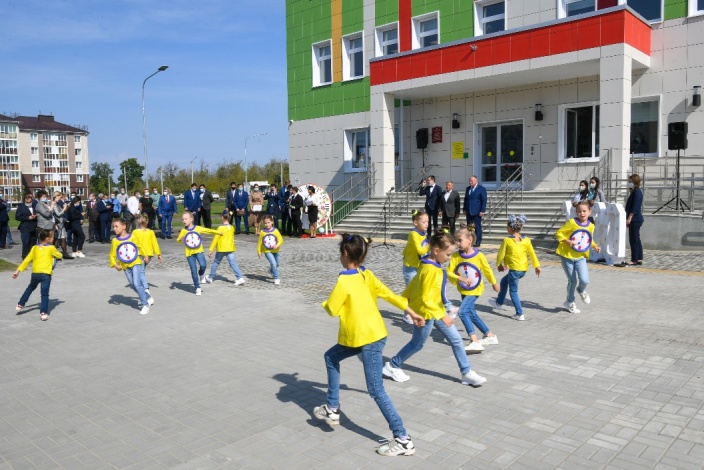 779602,3
537026,0
40032,30
29168,80
Учреждения дополнительного образования
Дошкольные учреждения
Информационно-методическое, бухгалтерское, хозяйственное обеспечение отрасли, организация мероприятий
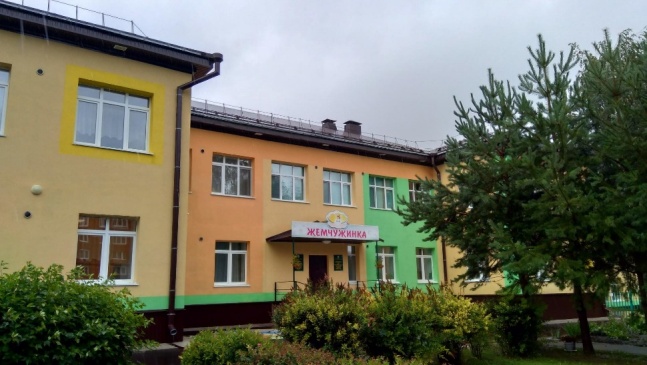 Школы
Сведения о численности мун. служащих органов местного самоуправления, работников мун. учреждений и затрат на их денежное содержание на 2023 год по Чистопольскому району
22
Общегосударственные вопросы
134
64865,3
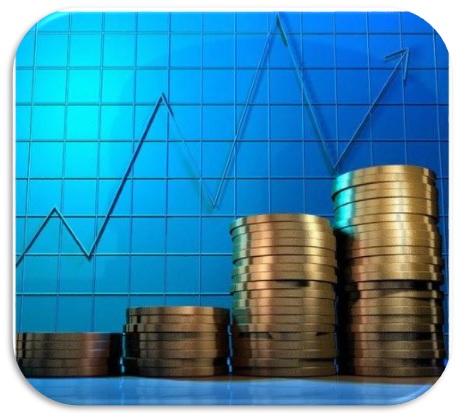 Национальная безопасность
22
8947
Образование
1119481,2
2352
Молодежная политика
31020,4
64
223
Культура
99527,7
Физическая культура и спорт
64227,6
166
Плановые расходы на денежное содержание с учетом ЕСН в год (тыс.руб.)
Фактическая численность 
(человек)
Наименование
Дорожный фонд Чистопольского муниципального района на 2023 год
23
Содержание и ремонт автомобильных дорог общего пользования местного значения и искусственных сооружений на них 26900 тыс. руб.
Доходы фонда
Объем дорожного фонда ЧМР на 2023 год составит 26900 тыс. руб.
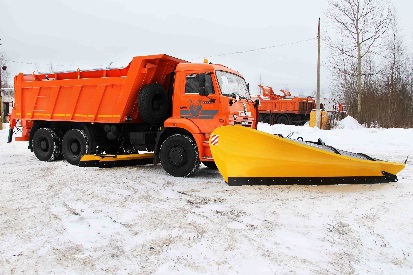 Расходы фонда
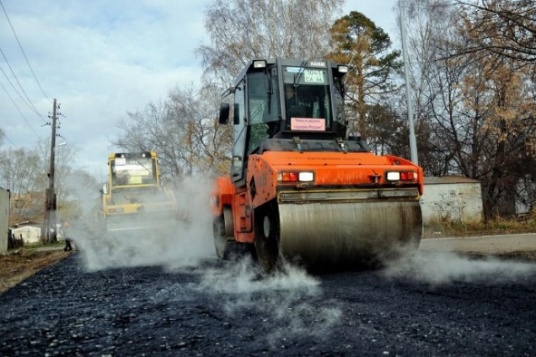 Рост заработной  платы отдельных категорий работников бюджетной сферы Чистопольского района, оплата которых регулируется «Майскими Указами» Президента РФ в рублях
24
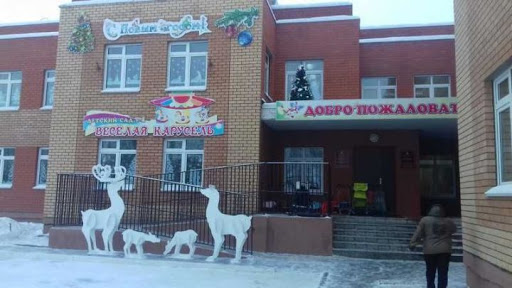 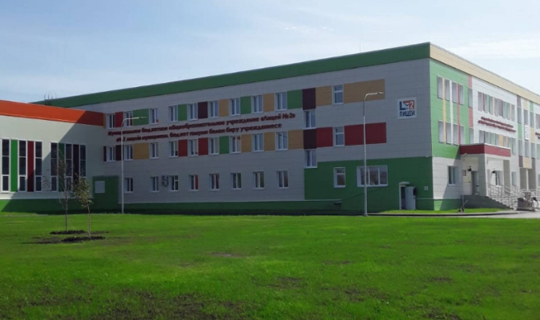 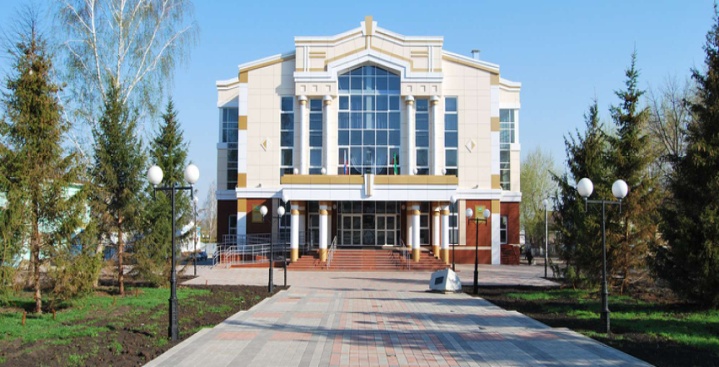 Динамика изменений заработной платы отдельных категорий работников бюджетной сферы Чистопольского района, оплата труда которых регулируется «Майскими Указами» Президента РФ в рублях
25
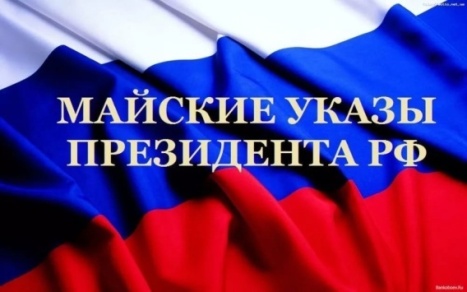 Факт 2021
Работники учреждений 
культуры
Факт 2022
Оценка 2023
Работники учреждений 
дополнительного образования
Работники детских садов
Работники школ
Доходы муниципальных учреждений от оказания платных услуг за 2021-2023 годы в млн. руб.
26
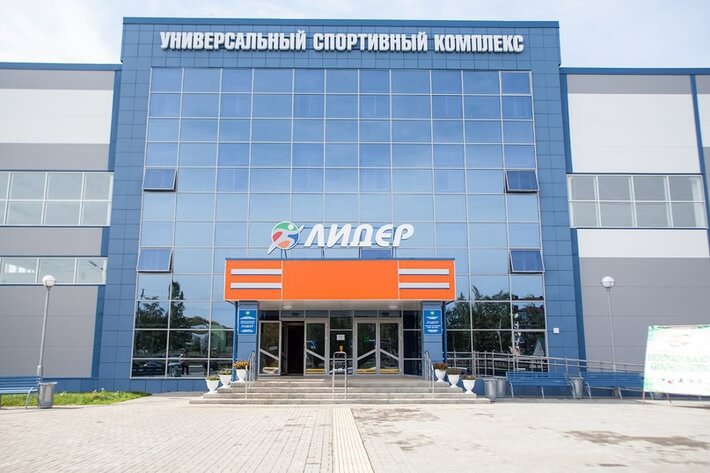 Направление доходов от оказания платных услуг на выплату заработной платы работникам образования Чистопольского района в тыс. руб.
27
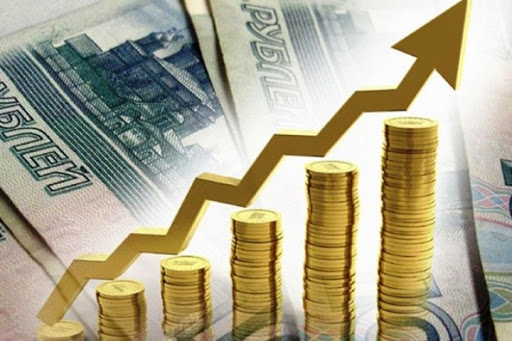 13075,65
10262,6
14173,5
7729,0
5880,66
8926,0
Оценка 2022
Факт 2021
План 2023
Направлено на выплату заработной платы
Доходы от платных услуг
Направление доходов от оказания платных услуг на выплату заработной платы работникам культуры Чистопольского района в млн. руб.
28
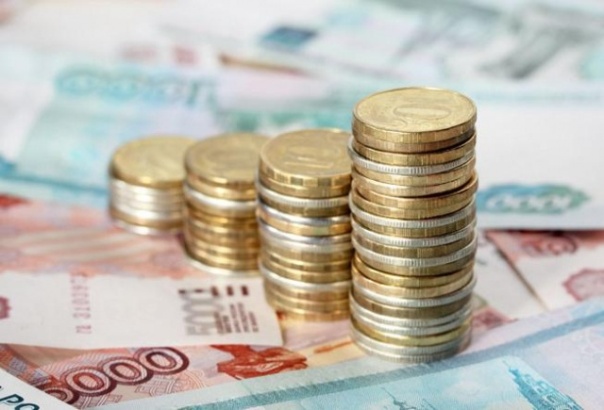 6,5
6
7
4
4
5
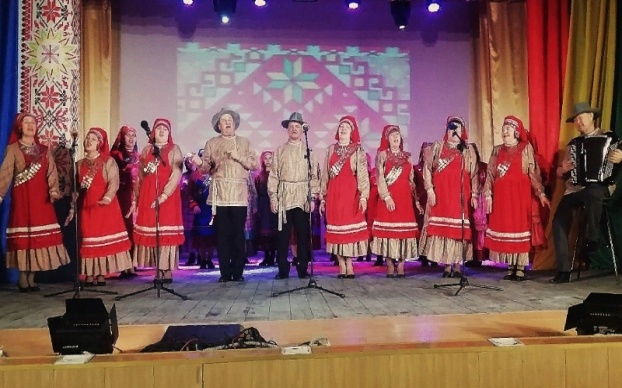 Факт 2021
Оценка 2022
План 2023
Направлено на выплату заработной платы
Доходы от платных услуг
Направление доходов от оказания платных услуг на выплату заработной платы работникам спортивных учреждений Чистопольского района в млн. руб.
29
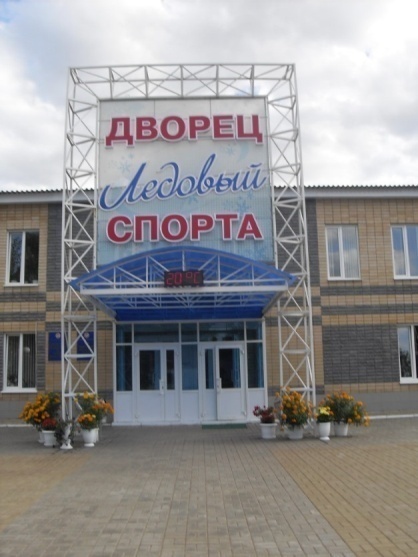 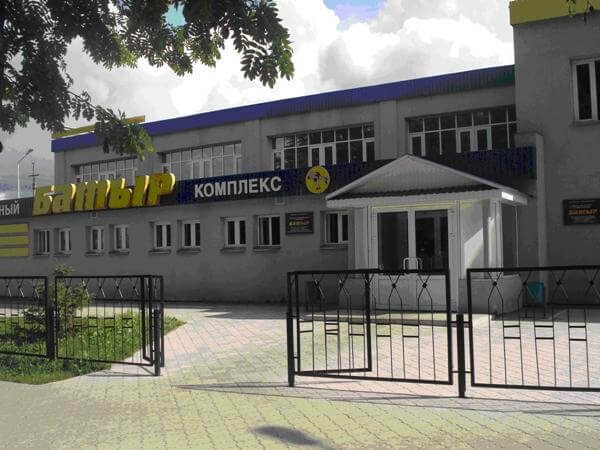 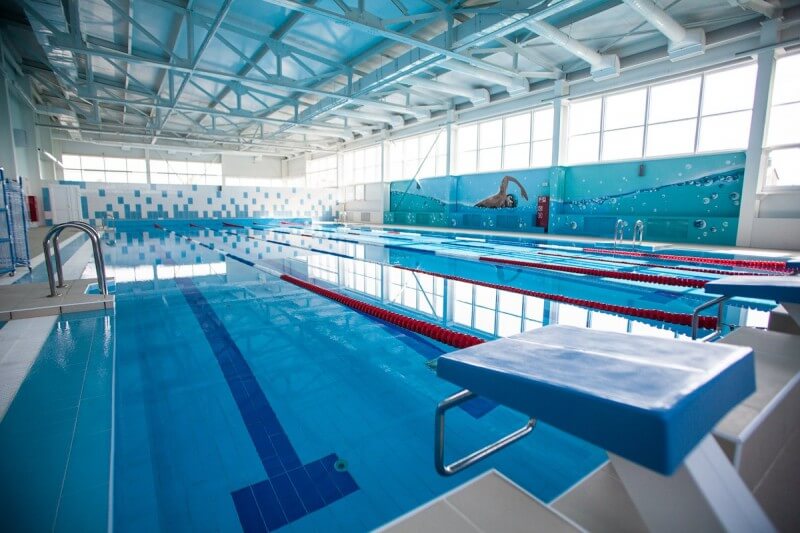 Направление доходов от оказания платных услуг на выплату заработной платы работникам иных отраслей Чистопольского района в млн. руб.(молодежная политика и ГиИр)
30
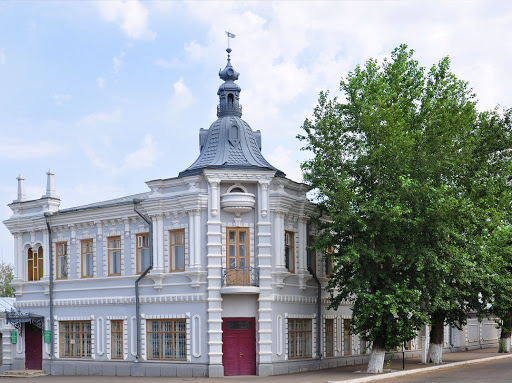 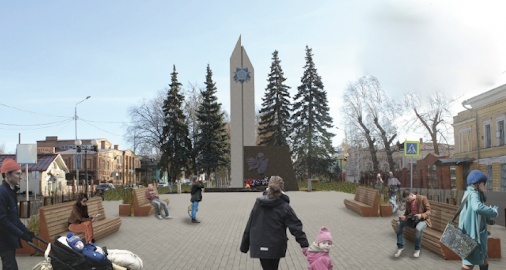 Дополнительную информацию по презентации можно получить, направив запрос на адрес эл. почты chis.fbp@tatar.ru
ос на адрес эл. почты chis.fbp@tatar.ru